Відкриття другого фронту
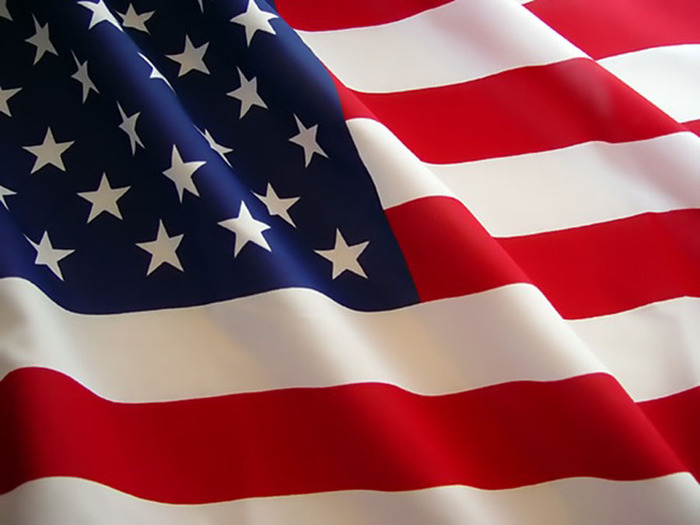 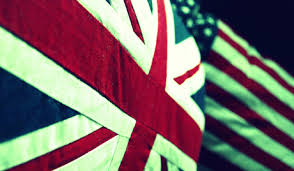 Англія і США зобов'язалися відкрити другий фронт влітку 1942 р.
Завданням зовнішньої політики СРСР
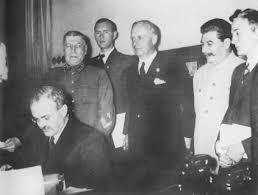 Підписання 26 травня 1942 р. у Лондоні радянсько-англійського договору про союз у війні
Завдання зовнішньої політики СРСР
В 1942 р досягнута домовленість про відкриття другого фронту в Європі
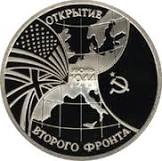 Прем'єр-міністр Великобританії зробив все можливе, щоб схилити президента США до відмови від взятого зобов'язання
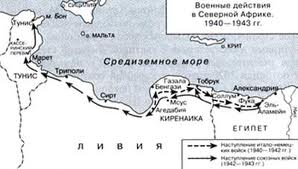 Затягування відкриття другого фронту було пов'язано з тим, що англо-американська коаліція розраховувала на ослаблення СРСР
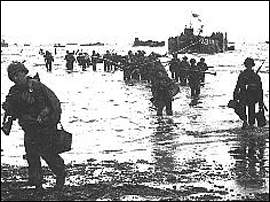 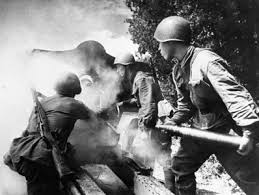 Другий фронт відкритий тільки 6 червня 1944 р. з висадки англо-американських військ в Нормандії
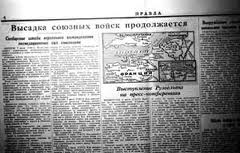 Активність англо-американців зросла коли вони зрозуміли, що СРСР незабаром самостійно розгромить фашистську Німеччину, візьме Берлін і звільнить країни Західної Європи.
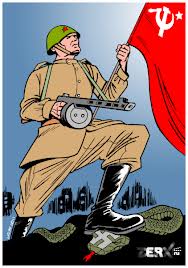 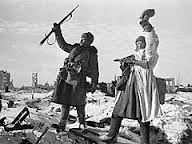 Дякую за увагу!